Digital Badges: Summer 2016 Kickoff Meeting
May 6, 2016
Agenda for this morning
10 different badges are available for students to earn
X
5 Skills
Communication
Critical Thinking
Engagement in Learning
Perseverance
Teamwork
2 Types of Recognition
Achievement
Growth
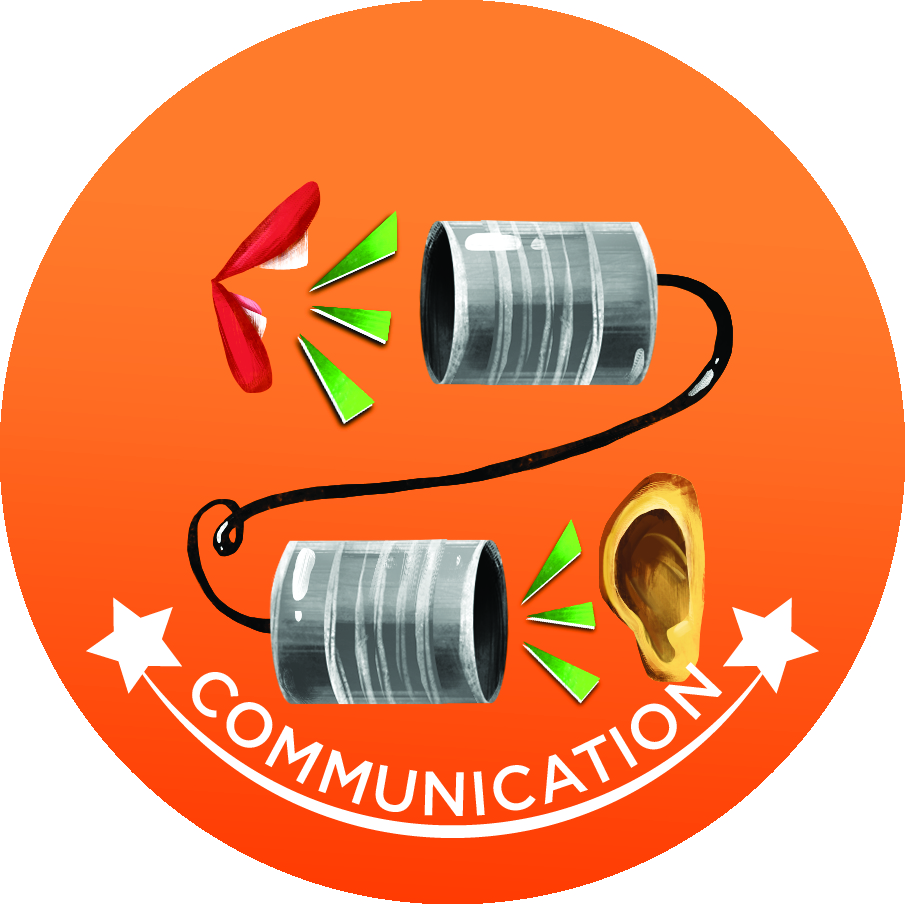 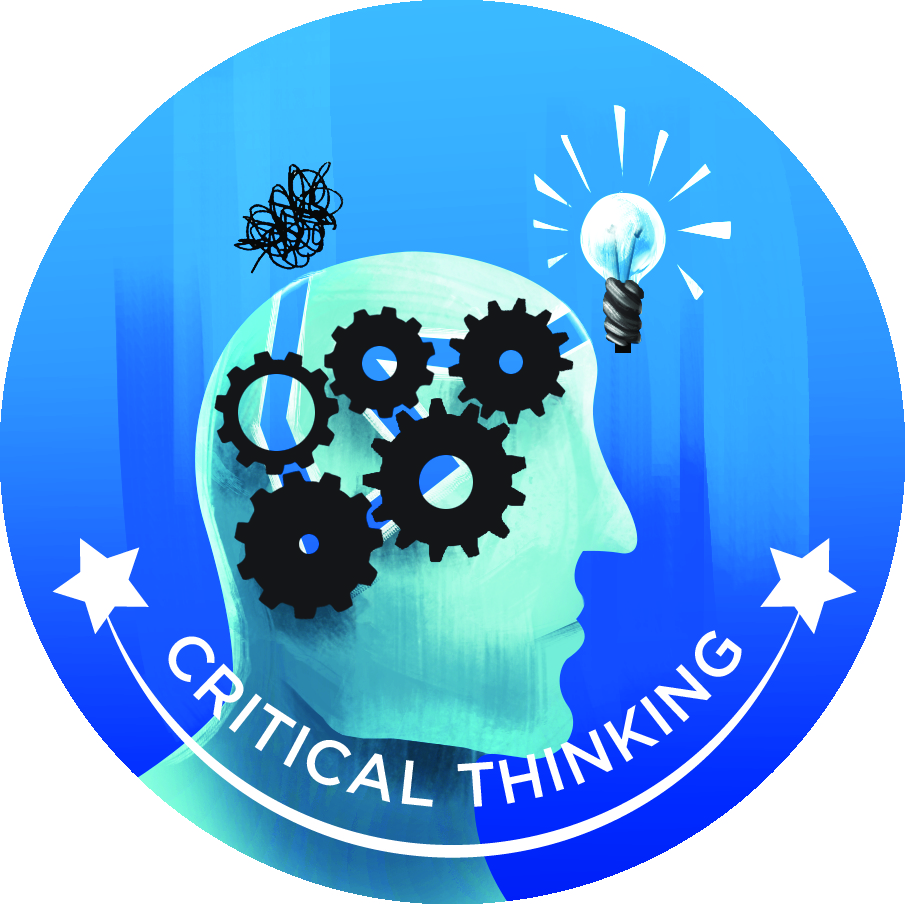 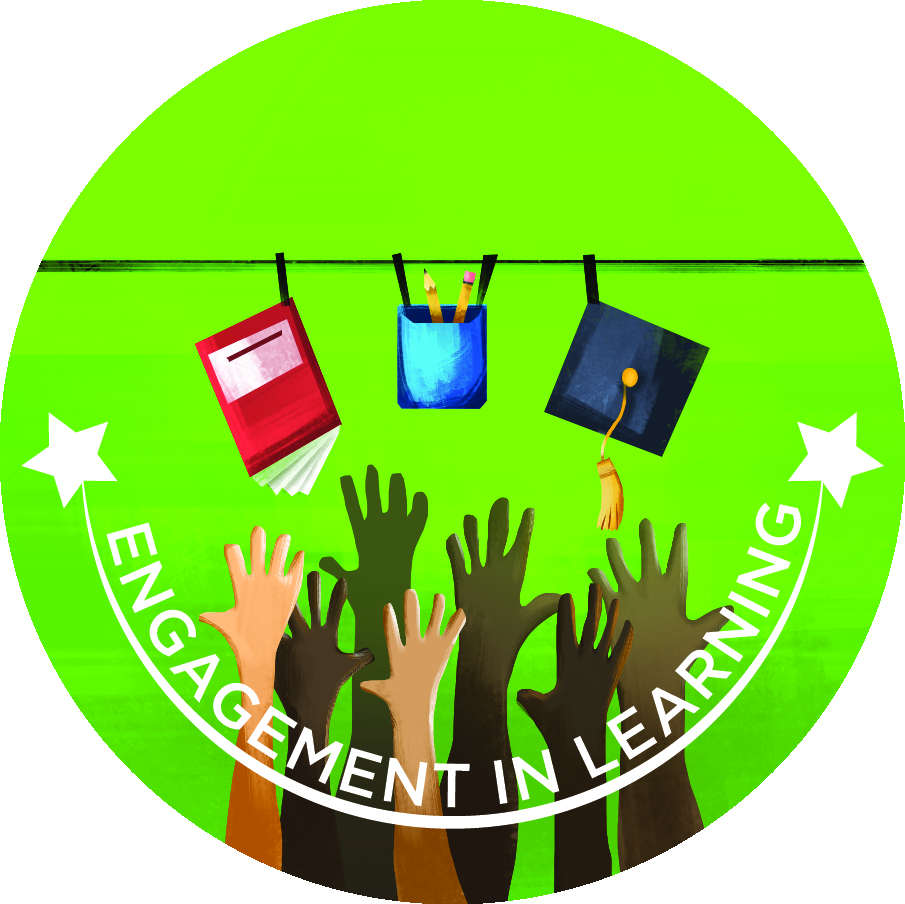 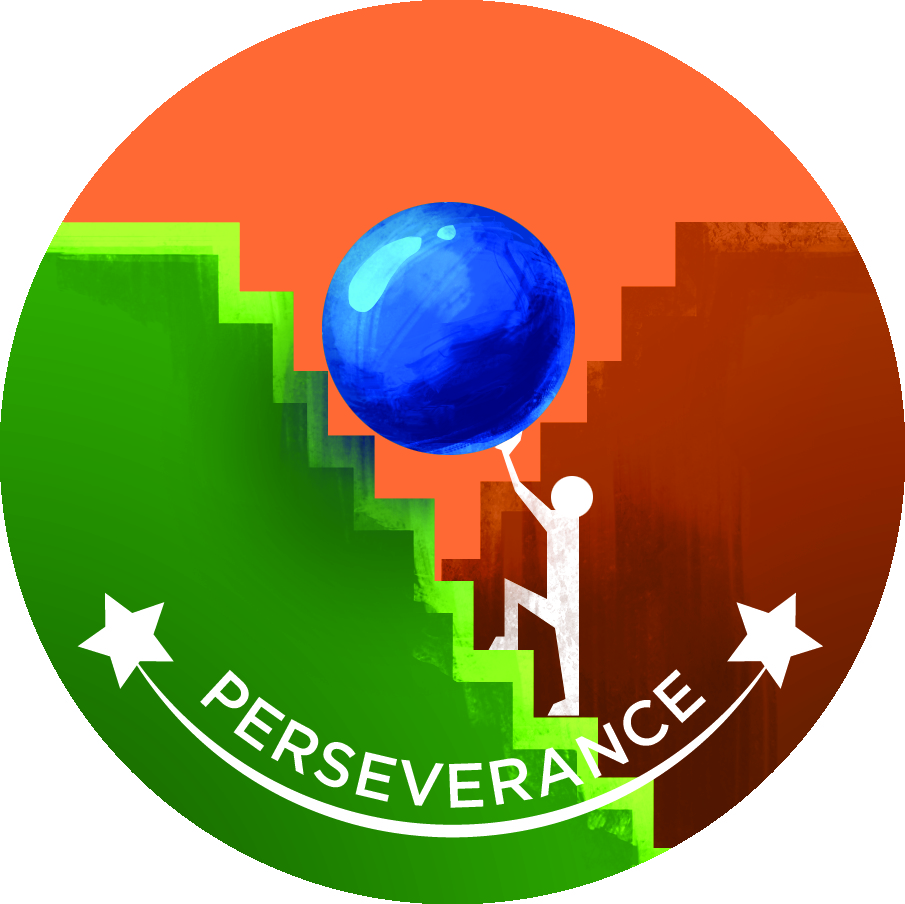 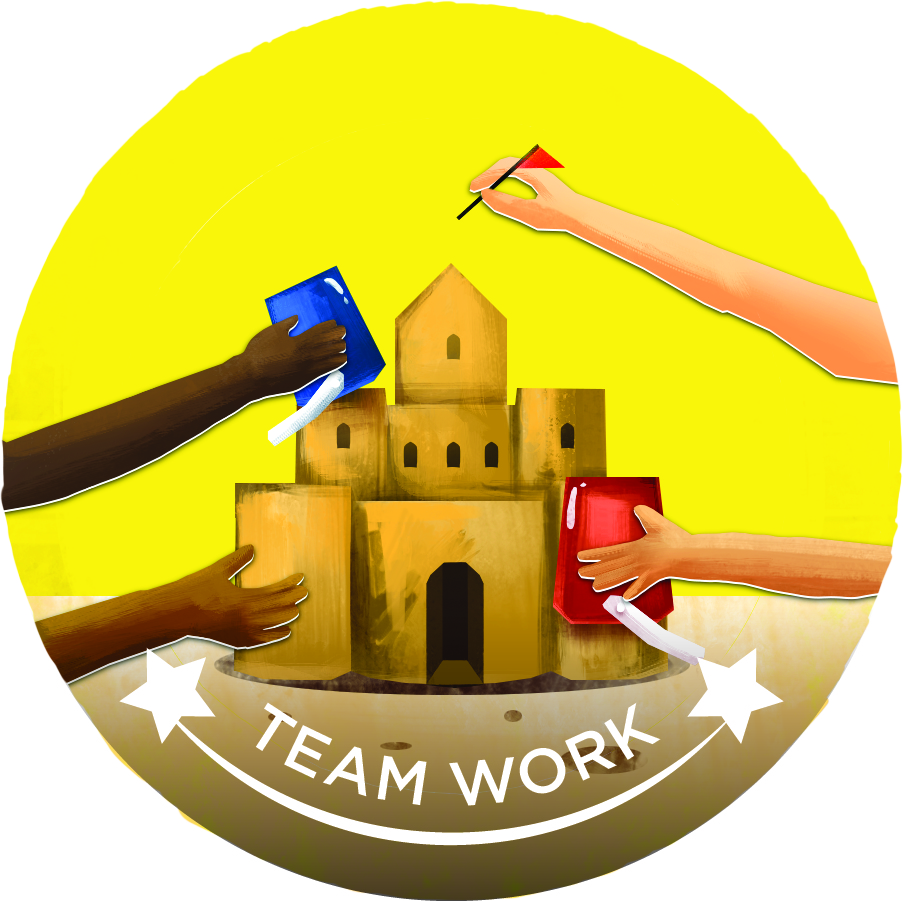 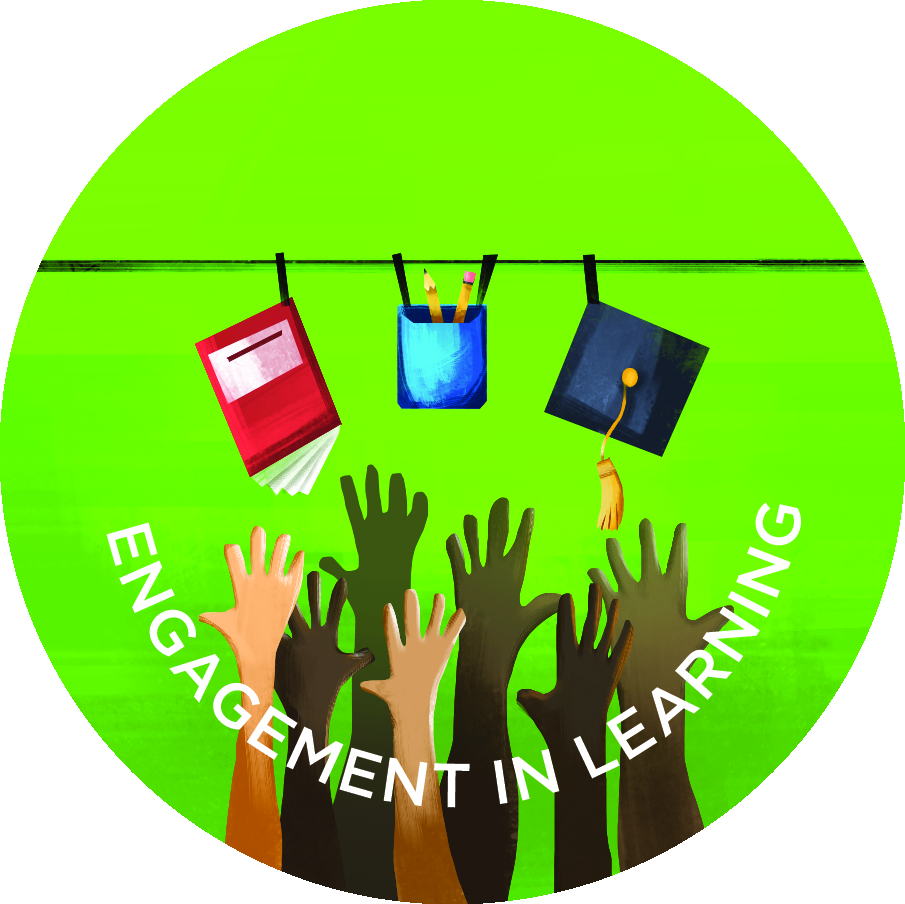 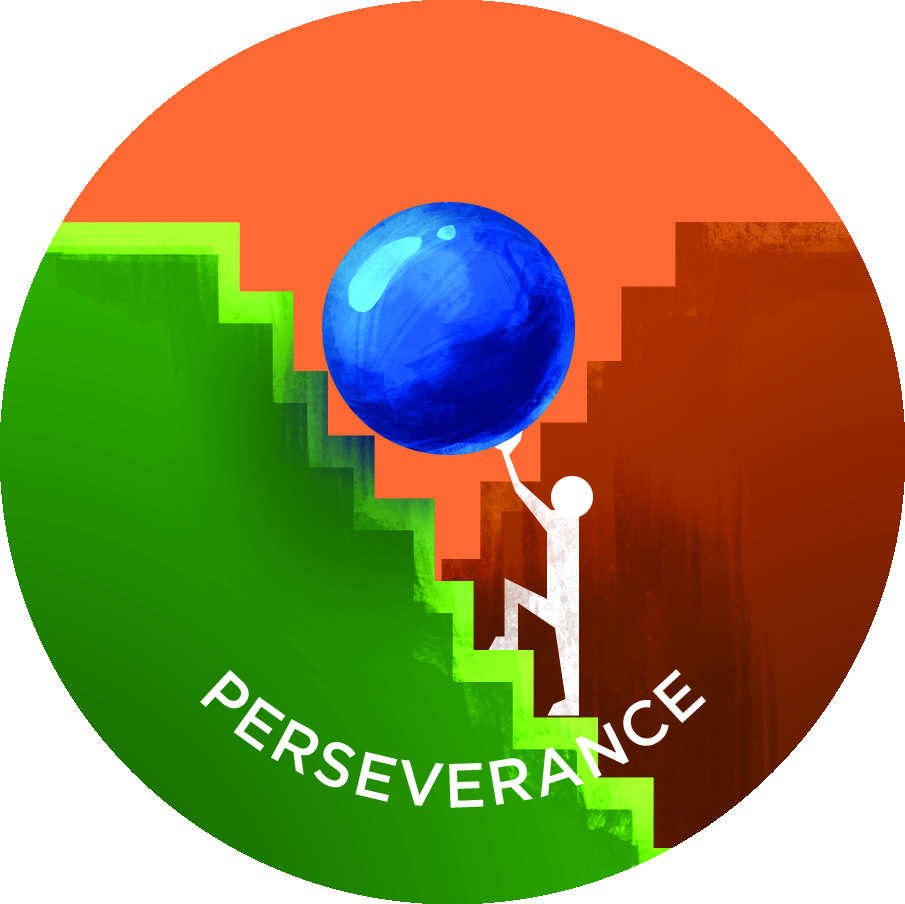 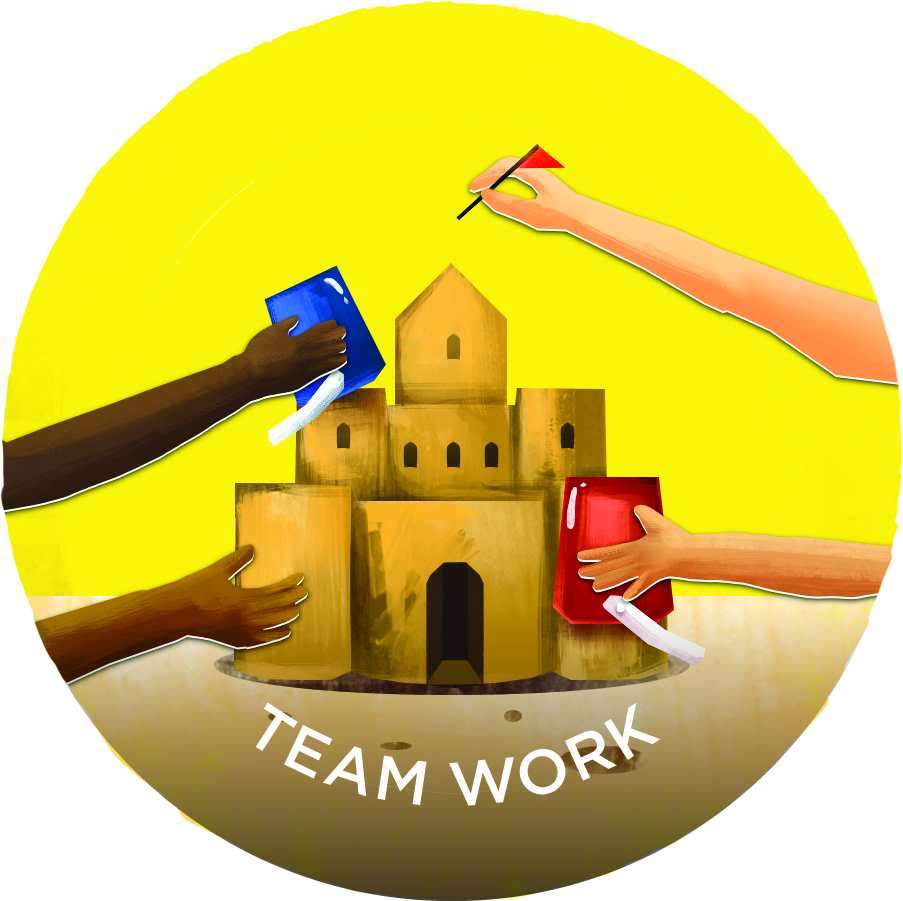 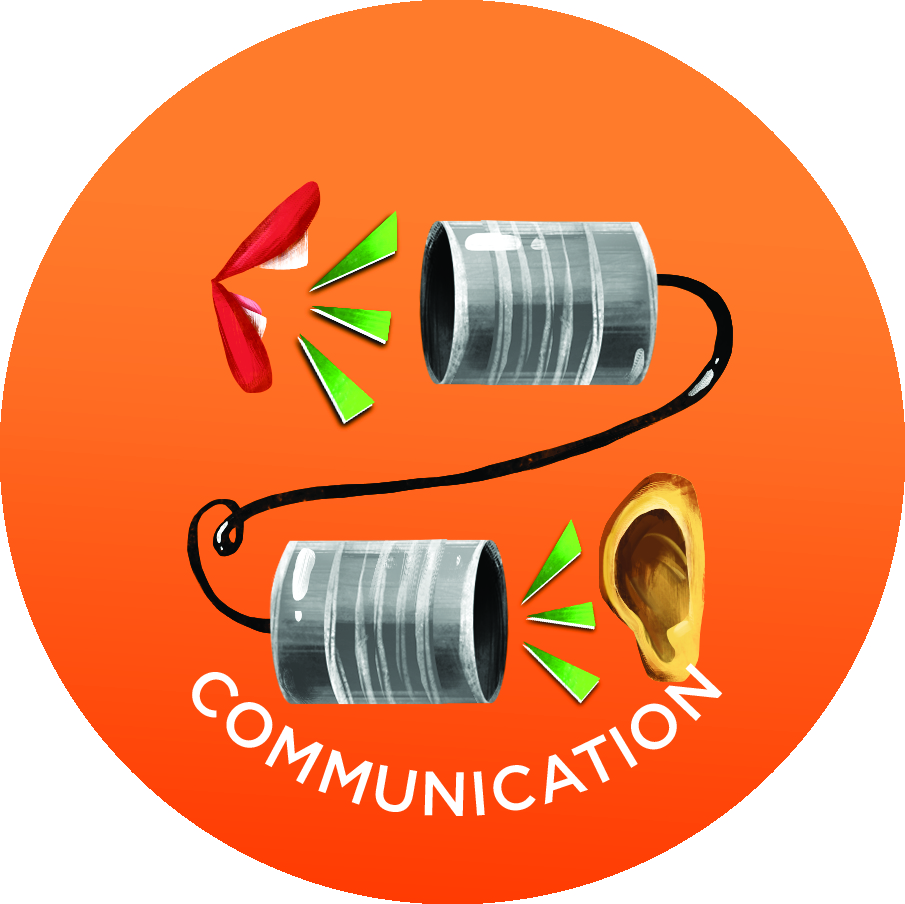 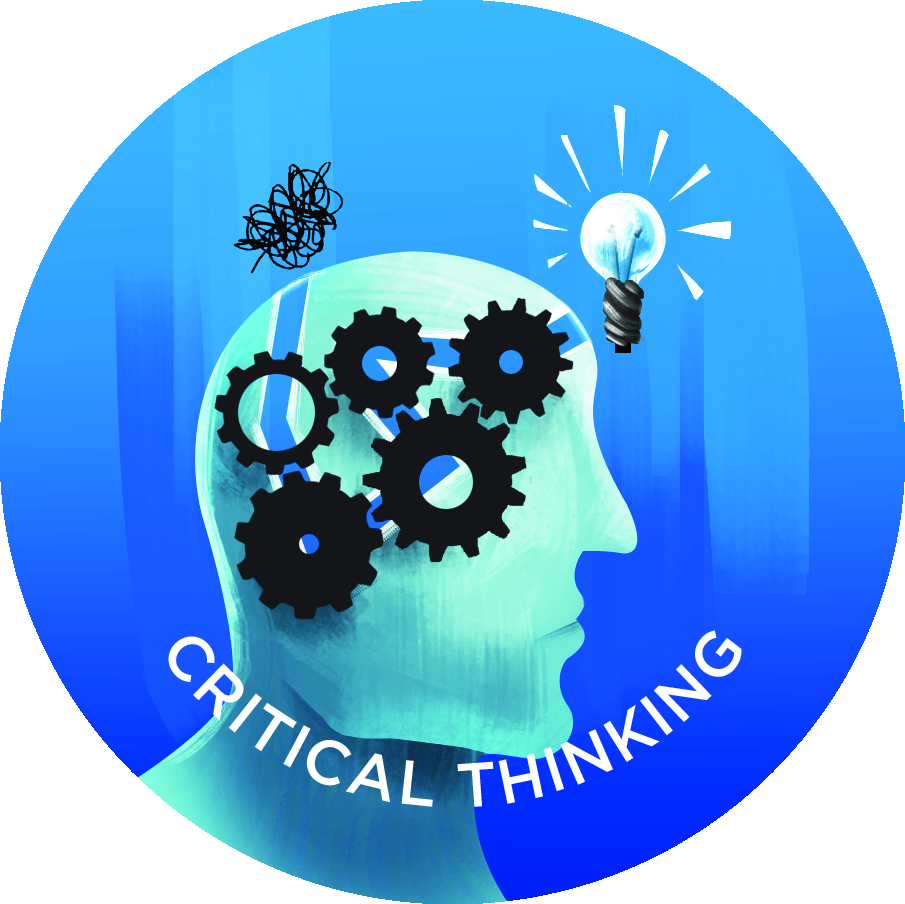 BASB’s badges currently rely on one of three ways to measure skill development
To award badges, BASB’s partners use the SAYO T to assess skill development
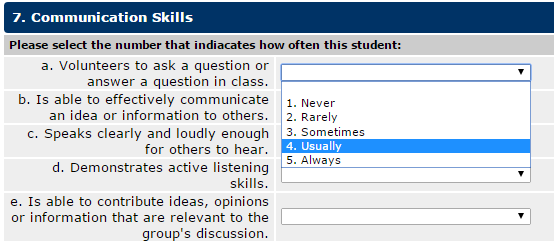 Validated pre/post survey completed by educators about each individual student
Developed by NIOST and Massachusetts DESE
Measures 9 skill areas
Process for awarding badges
Educator who knows (or will know) each student best records pre and post SAYO-T observations of student

Program records student attendance

Students with >80% attendance are eligible to earn badges
Process for awarding badges (cont.)
Students who have been observed to use these skills “most of the time” (4 out of 5 on the SAYO-T) are eligible to earn an achievement badge
Students whose SAYO-T score increases by at least 1 point between the pre and post observation are eligible to earn a growth badge
Given this criteria, badges are awarded at the discretion of the program.
In Summer 2015, 54% of students met the criteria to earn at least one badge. Together, they earned a total of 1139 badges.
Communication   20%
Perseverance 
19%
[Speaker Notes: Note: We saw roughly the same results in 2015 as we did in 2014, when attendance and the SAYO T were used for program evaluation purposes, but not badging. While this is not a comprehensive research study, it does suggest that the SAYO T might be as reliable a tool to use for badging as it is for program evaluation.]
Agenda for this morning
How does badging work in practice?
Emily Duncan
Director of Programs, MathPOWER

Jenna Nackle
STEAM Teams Coordinator, Sociedad Latina

Latarsha Ancrum
Youth Development Specialist, DotHouse Health

Tyler Simpson
Director of Operations, Hale Reservation

Moderated by Kelsey Cowen
Data Fellow, Boston After School & Beyond
Agenda for this morning
Next steps
Discuss the potential of implementing badges this summer with program team
Let Ellen know if your program will participate in badging by May 20
Participate in YouthServices and badging orientation webinar in June
Log parental consent forms in YouthServices by the first week of programming